The many guises of an edtech: past, present and future
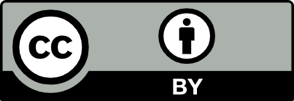 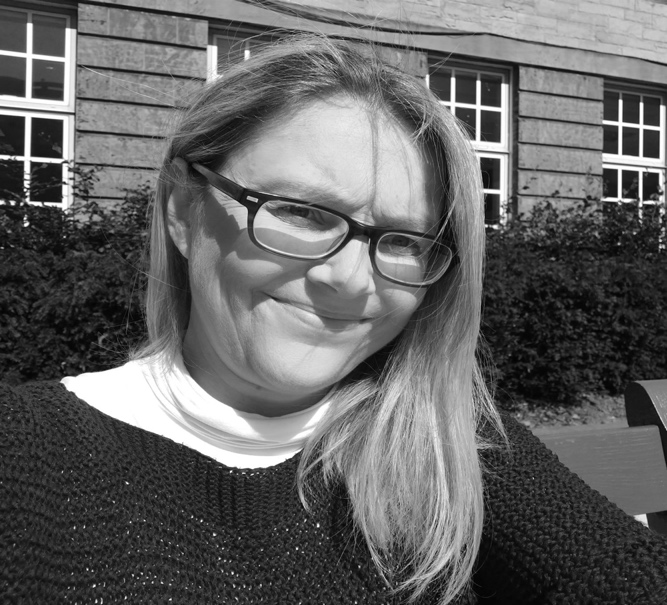 Hello!
I am Clare Thomson
I am here for the craic
You can find me at @slowtech2000 or c.thomson@ulster.ac.uk
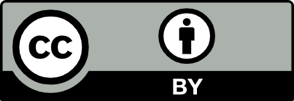 2
Before
The dreaded question:

“So, what do you do?”
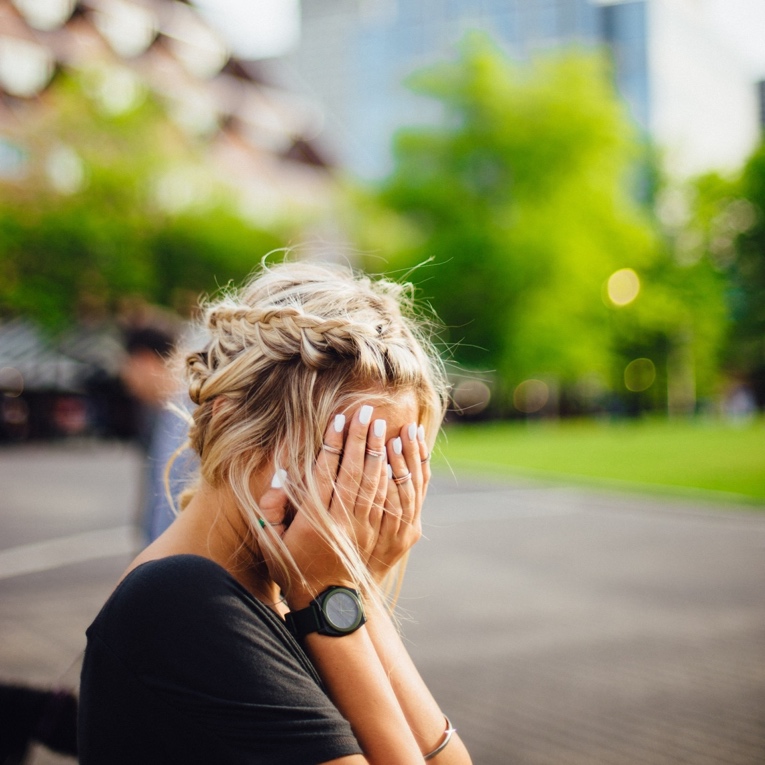 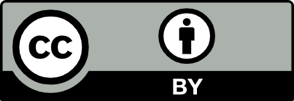 3
Mr benn – had adventures as different peoplefirst televised by the BBC in 1971 and 1972.
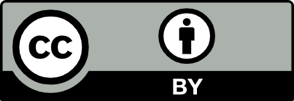 4
clown
He sees circus folk stopped at a bridge; it had collapsed! The people were fussing over the broken bridge … Mr Benn suggests they work together & they agree. Spirits raised, they begin working on the bridge.
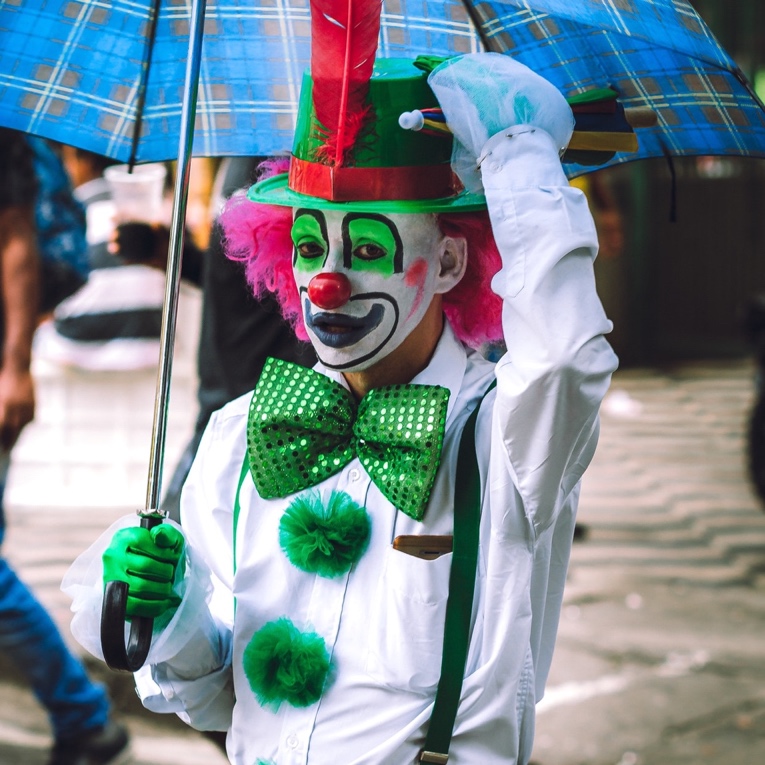 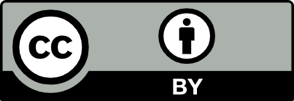 5
[Speaker Notes: Lift spirits/counsellor]
wizard
Mr Benn is asked by a Queen to change her husband's appearance, feeling he is not kingly enough … Mr Benn eventually convinces the Queen that how the King looks is not important.
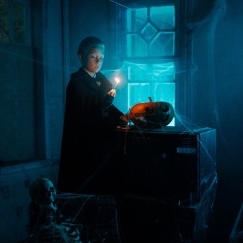 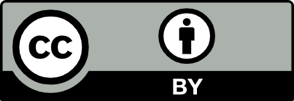 6
zookeeper
Mr Benn helps the animals in the zoo to improve their accommodation by making the townsfolk see that the cages are too small.
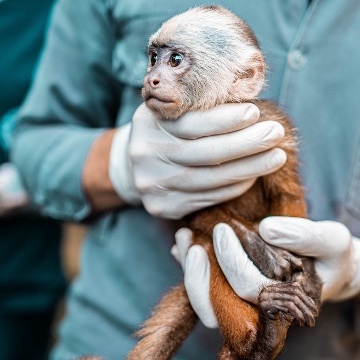 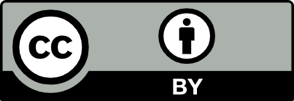 7
pirate
Mr Benn helps the crew of a pirate ship, who are determined not to be pirates and turn their Captain into an honest man.
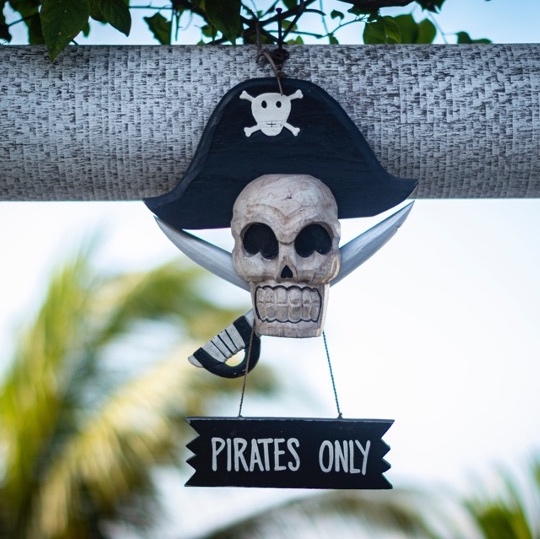 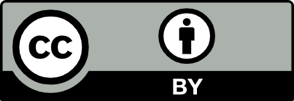 8
diver
Mr Benn helps King Neptune and his mermaid friend outwit the crews of two submarines, who are out to find and photograph the King's pet sea monster.
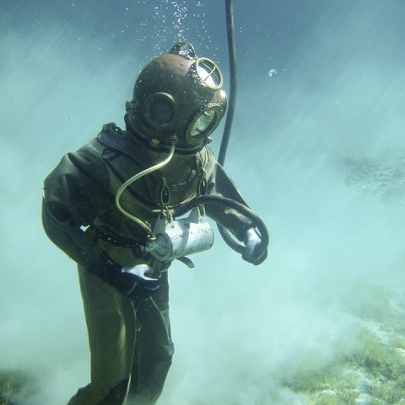 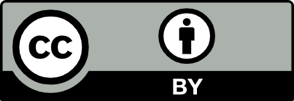 9
The future
Increased levels of professional accreditation such as Advance HE, CMALT

Teaching and research training 

Job specs with care, compassion, empathy …….
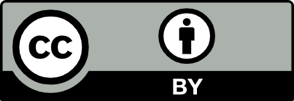 10
Made with Powerpoint – nothing but shapes & copyright clear
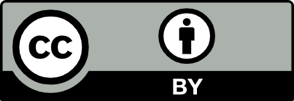 11
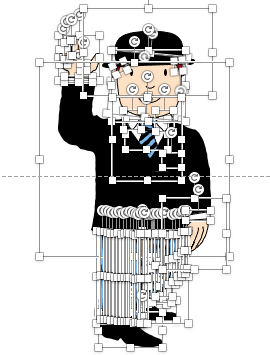 Thank you for listening
Deconstructed Mr Benn!
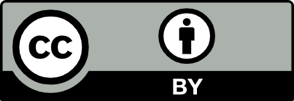 12
Credits
Special thanks to all the people who made and released these awesome resources for free:
Presentation template by SlidesCarnival
Photographs by Pexels and Pixabay
Text from Wikipedia, Mr Benn article
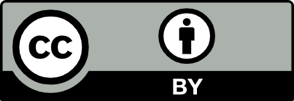 13